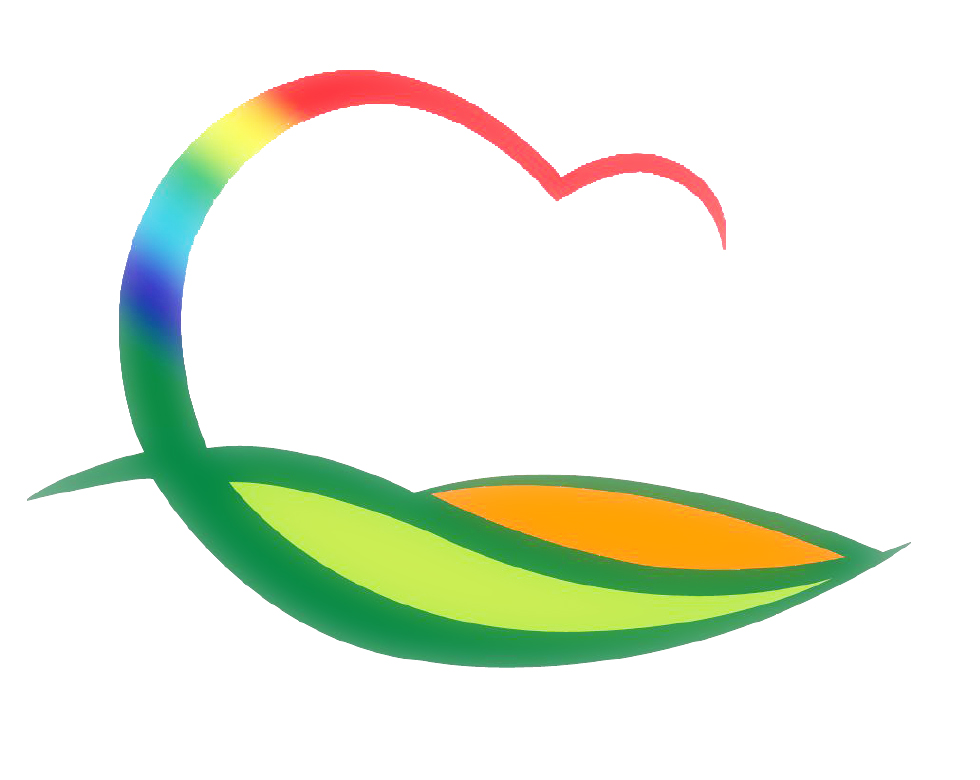 자 치 행 정 과
[Speaker Notes: 먼저, 지금의 옥천입니다.]
21-1. 제18대 대통령선거 법정사무 추진
유관기관 업무협의회 : 11. 13. (화) 11:00 / 영동군선거관리위원회 
예비선거인명부 작성 : 11. 14.
국외부재자신고인명부 열람 및 이의신청 : 11. 10. ~ 11. 14.
읍면 선거관리위원·간사·서기 교육  : 11. 15. (목) 14:00 / 대회의실
투표관리관 교육 : 11. 19. (월) 10:00 / 소회의실
국외부재자신고인명부 확정 : 11. 19.
부재자신고서 접수 :  11. 21. ~ 11. 25.
선거인명부 및 부재자신고인명부 작성 : 11. 21. ~ 11. 25. 
선거인명부 열람 및 이의신청 : 11. 26. ~ 11. 28.
선거운동기간 :  11. 27. ~ 12. 18.
21-2.  보건진료직 일반직 전환 임용장 수여
일       시 :  11. 6. (화)  15:00
장       소 :  소회의실
인       원 :  16명(6급 14명, 7급 2명)
21-3. 2012 충청북도 자치행정협의회 참석
일       시 :  11.  9. ~ 11. 10. (1박2일간)
장       소 :  ES리조트(제천시 수산면 소재)
참       석 :  행정팀장 외 1명  
내       용
  - 도 행정국 현안업무 및 협조사항 청취
  - 시군 자치행정 현안업무 의견교환 및 전입시험 개선방안 토의
21-4. 충북 시장·군수 협의회 참석
일       시 :  11. 20. (화)  16:30
장       소 :  증평군 율리휴양촌
내       용 :  정기회의, 만찬
   ※ 사모님 동반 참석
21-5. 11월 실과소장·읍면장 회의
일       시 :  11. 22. (목)  17:00
장       소 :  상황실
주       재 :  군수님
내       용 :  군정 주요 현안사항 전달 및 읍·면 건의사항 청취
21-6. 충북 시·군 순회 기록물 및 사전 정보공개 실태 점검
일       시 :  11. 7. (수)
대       상 :  본청 및 읍·면
점  검  반 :  도 총무과 기록정보팀장 외 2명  
내       용 :  기록물업무 및 사전 정보공개 실태 점검·지도
21-7. 기록물 이관 실시
일       시 :  11. 19. ~ 11. 28. (9일간)
장       소 :  본청 서고
대       상 :  2009년도 이전 생산문서
내       용 :  보존기간이 만료된 일반 및 비밀기록물 이관
21-8.  금요회의
일       시 :  11. 15. (목)  17:00
장       소 :  상황실
인       원 :  55명
내       용 :  기관단체간 발전방안 협의
21-9.  군 우수공무원 선진지 견학
기       간 :  11. 21. ~ 11. 23. (2박3일간)
장       소 :  제주도 일원
인       원 :  25명(수상자 24명, 인솔공무원 1명)
21-10.  2012 하반기 모범공무원 선발
추천 기한  :  11.  20. (화)까지
선발 인원 :  7명 
대       상 :  6급 이하 군산하 전 공무원
시상 내용 :  월 5만원씩 1년간 수당 지급
21-11. 2013년도 대학수학능력시험 수험생 학부모 격려
일시 / 장소 :  11. 7. (수)  16:00 / 군수실
  ※ 수능시험일 :  11. 8. (목)  영동고등학교
대       상 :  31명(본청 13명, 직속기관·사업소·읍면 18명)
내       용 :  본청 수험생 학부모(직원)에게 격려품 전달
  ※ 본청 외 근무 수험생 학부모(직원)는 해당 부서장이 직접 전달
21-12. 제9회 공무원 한마음체육대회 개최
일       시 :  11. 17.  (토)  09:30
장       소 :  영동체육관
인       원 :  738명 정도(청원경찰, 무기계약직 포함)
내       용 :  운동경기 및 장기자랑 등
21-13. 영동군 홈페이지 개편 및 모바일웹 구축사업 보고회
일       시 :  11. 7. (수)  업무추진협의회 종료 후
  ※ 사업기간 :  2012.  8.  9. ~ 11. 7.
장       소 :  상황실
보  고  자 :  ㈜ 지오넷(※ 개편사항 시연 및 질의응답 예정)
개편 내용
  - 영동군 대표 홈페이지 메인디자인 개편
  - 모바일 웹, 보건소, 영동빙벽장 홈페이지 구축
21-14. 영동군 웹진 11월호 발행
발  행  일 :  11. 15. (월)
수신 인원 :  10,200여명(웹진 수신동의자)
내       용 :  군정 주요소식 및 관광지 정보 제공
21-15. 대통령선거 대비 전산시스템 일제 점검
일       시 :  11. 8. (목) ~ 11. 13. (화)
대       상 :  11개 읍면
점  검  반 :  정보통신팀장 외 2명
내       용 :  선거관련 전산업무(주민등록시스템) 운영 및
                     전산장비(PC, 프린터 등) 일제 점검
21-16. 상설 주민정보화 교육
교육기간  :  11.12. (월) ~ 11.30. (금)
장       소 :  읍사무소 주민정보화 교육장
교육인원  :  90명(과정별 30명)
교육과정  :  컴퓨터기초 외2개 과정
21-17. 제3회 영동군민 정보화능력 경진대회 개최
일       시 :  11. 9. (금)
장       소 :  읍사무소 주민정보화 교육장
참가 자격 :  만 30세이상인 우리군 거주 군민 
시험 형태 :  실기(문서작성 및 정보검색)
시상 계획 :  6명(성적우수자 군수 표창 예정)
21-18. 마을별 민원업무용 장비보급에 따른 사용자 교육
기       간 :  11. 5. ~ 11. 7. (13:00 ~ 17:00)
장       소 :  읍사무소 주민정보화 교육장
대       상 :  34명(영동읍 외 4개면 행정리 마을 대표)
내       용 :  컴퓨터기초 및 인터넷활용
21-19. 공무원 정보화 교육
교육 기간 :  11. 5. (월) ~ 11. 9. (금)
장       소 :  군청 전산교육장
교육 인원 :  10명
교육 내용 :  실무에 활용하는 엑셀
21-20. 가을철 농촌일손돕기 실시
일       시 :  11. 6. (화)  09:30
장       소 :  영동읍 산이리 326-1번지(농가주:변찬수)
인       원 :  23명 정도(심천면 직원 포함) 
내       용 :  사과 수확 및 나르기
21-21. 각종 업무관련 교육, 연찬회 참석
인터넷전화시스템 기술교육
 - 일시 / 장소 : 11. 6. ~ 11. 7 / 충북도청 영상회의실
 - 참석 / 내용 : 업무담당자 / 도-군간 인터넷전화망 운영관련 기술 청취 
사이버침해대응 자치단체 보안교육
 - 일시 / 장소 : 11. 8. ~ 11. 9. / 한국지역정보개발원
 - 참석 / 내용 : 업무담당자 / 사이버침해대응관련 대응방법 청취